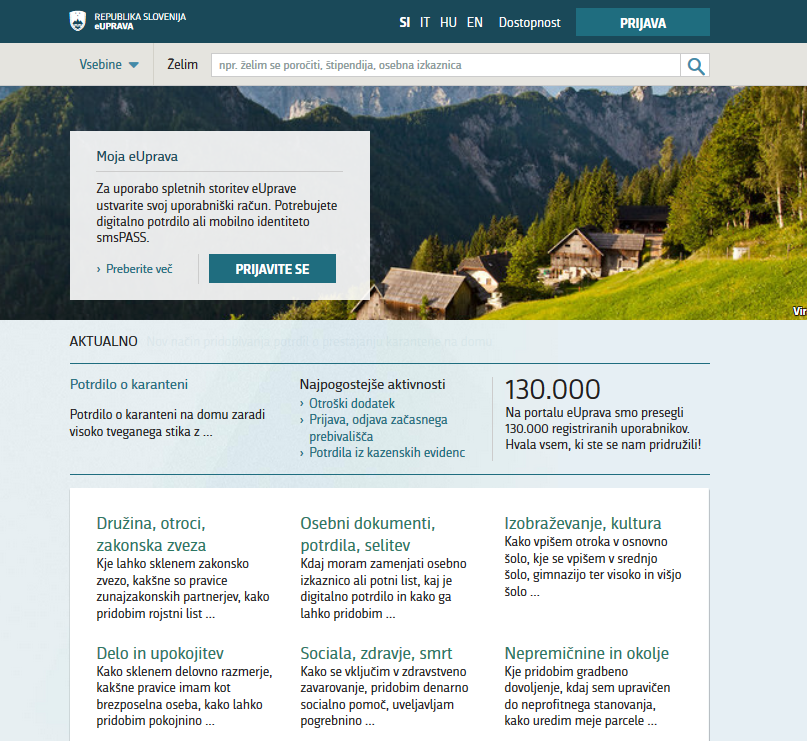 e-uprava.gov.si

Pod rubriko AKTUALNO najdete povezavo na novico
»Cepljenje proti COVID-19«
Cepljenje proti COVID-19
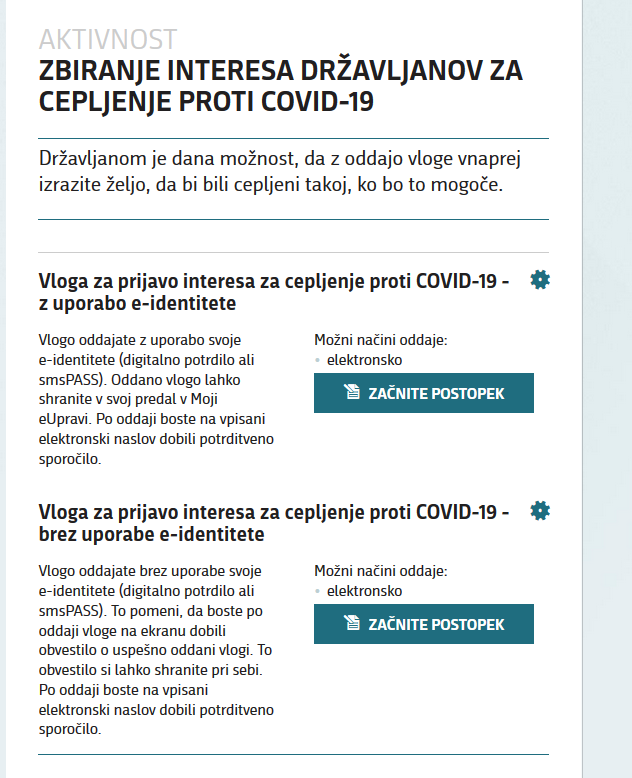 Vlogo lahko oddate z uporabo svoje e-identitete, to je digitalno potrdilo ali mobilna identiteta smsPASS, ali z ročnim vpisom svojih osebnih podatkov.
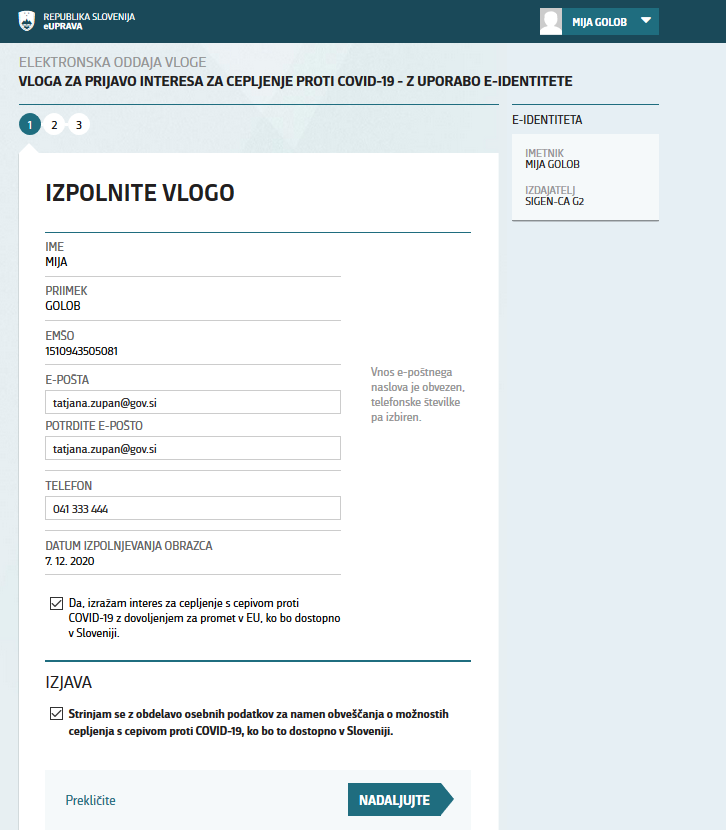 Oddaja vloge z uporabo e-identitete (digitalno potrdilo ali mobilna identiteta smsPASS)
Osebni podatki se napolnijo iz Centralnega registra prebivalcev in osebnega profila registriranega uporabnika.
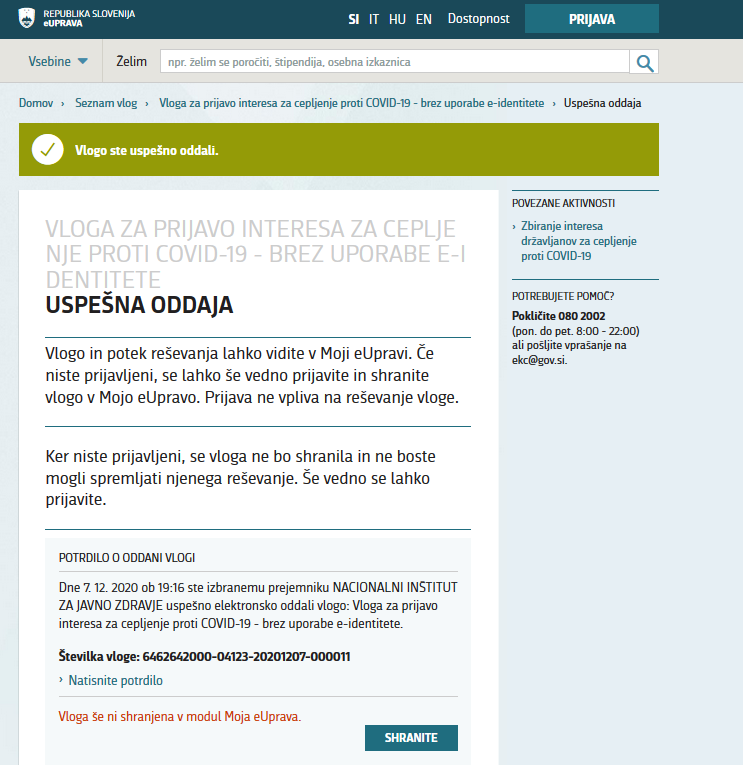 Po uspešni oddaji boste na elektronski naslov prejeli potrdilo o oddani nameri za cepljenje proti COVID-19.
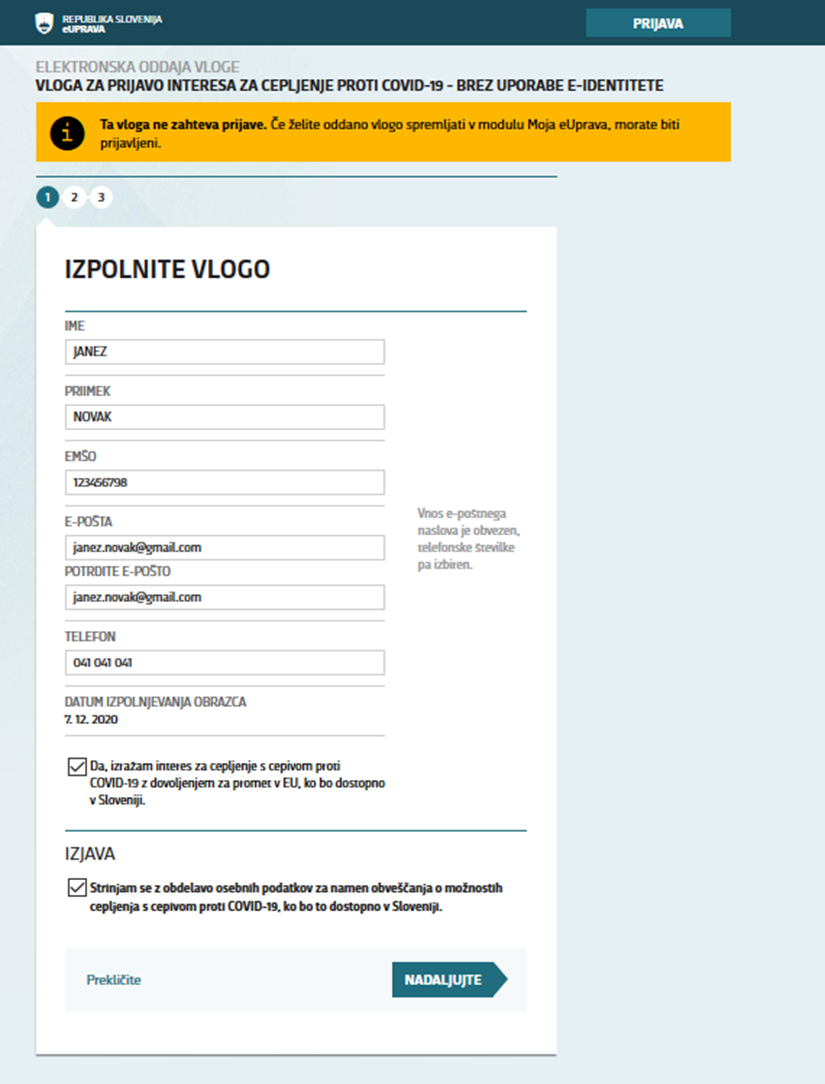 Oddaja vloge brez uporabe e-identitete
Izpolnite in oddajte zahtevane podatke.
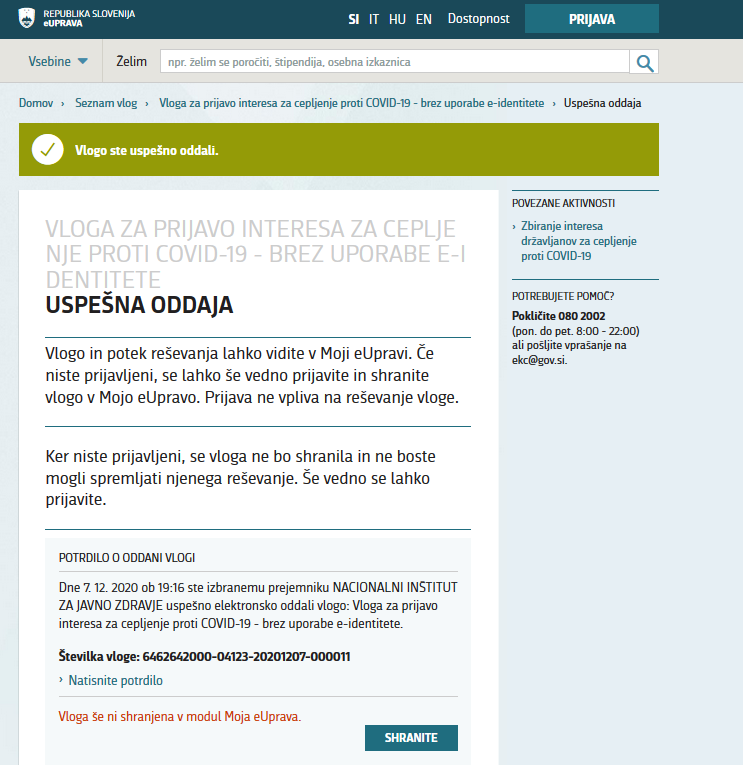 Po uspešni oddaji boste na elektronski naslov prejeli potrdilo o oddani nameri za cepljenje proti COVID-19.